Развитие речи младших дошкольников.
Совсем немного науки.Речь-форма общения. В дошкольном возрасте она развивается по двум взаимосвязанным направлениям:-речь ребенка совершенствуется в процессе общения со взрослыми и сверстниками;-речь становится основой перестройки мыслительных процессов и превращается в орудие мышления.
Факторы успешного речевого развития ребенка:1.Эмоциональное общение родителей с ребенком с момента рождения.2.Общение ребенка с другими детьми.3.Речь взрослого – образец для подражания.4.Развитие мелкой моторики рук.5.Чтение детской художественной литературы.6.Игры с ребенком взрослых и друзей.
Задачи развития речи:1.Формирование звуковой культуры речи.2.Обогащение словарного запаса.3.Формирование грамматического строя речи.4.Обучение рассказыванию, связной речи.5.Развитие выразительности речи.
Анализ речи детей группы. Методика1: 8 детей средний уровень развития                        2 ребенка высокий уровень развития                        2 ребенка низкий уровень развитияМетодика2: 0 детей высокий уровень развития                        7 детей средний уровень развития                        5 детей низкий уровень развития Методика3: 7 детей высокий уровень развития                         5 детей средний уровень развития                         детей с низким уровнем  развития нетМетодика4:  9 детей высокий уровень развития                         3 ребенка средний уровень развития                         детей с низким уровнем развития нет
Видео беседа
Что способствует развитию речи детей.Гимнастика для язычка.
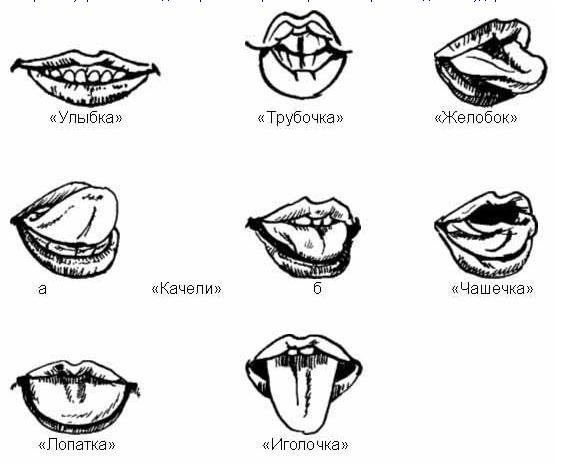 Пальчиковые гимнастики
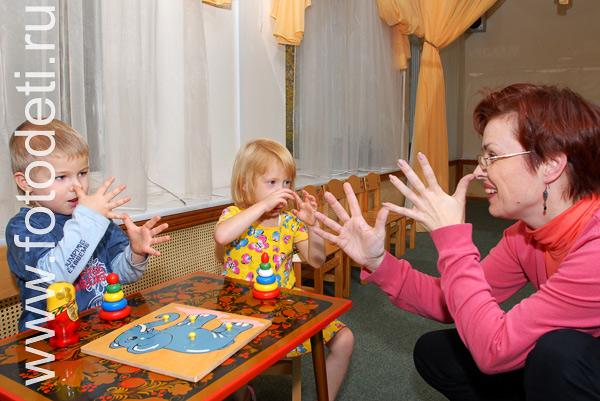 Массаж ладоней и пальцев рук.
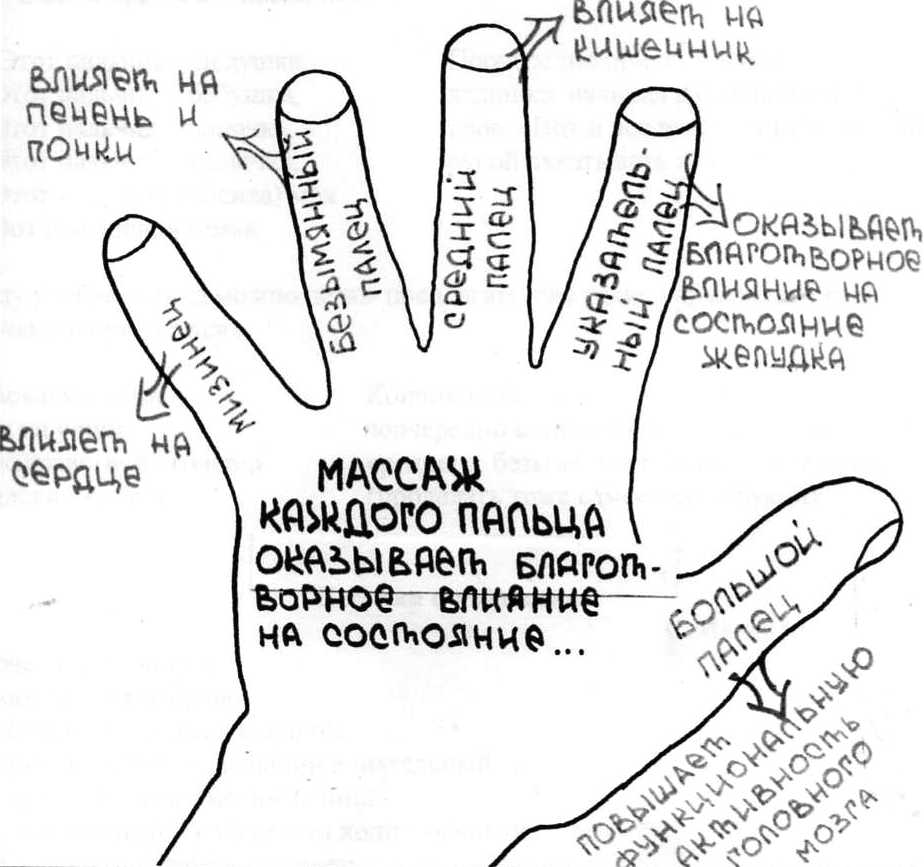 «Сыпучие игры»
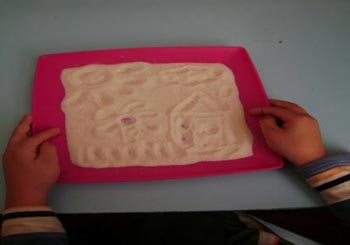 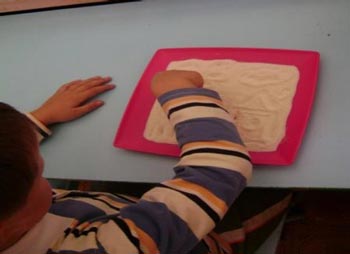 Игры с различными предметами
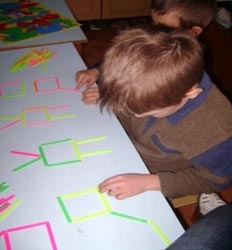 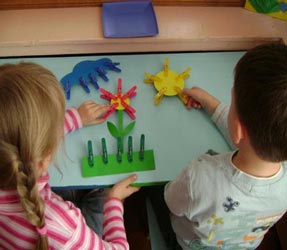 Игры с мозаикой и конструктором
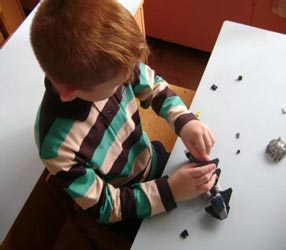 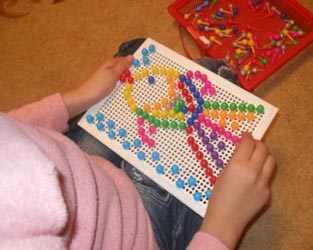 «Сухой бассейн»
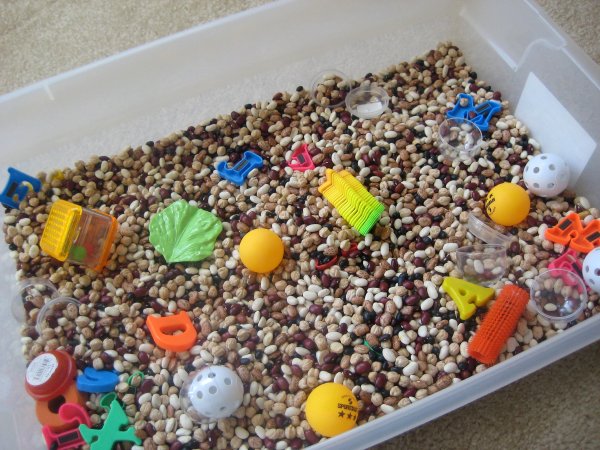 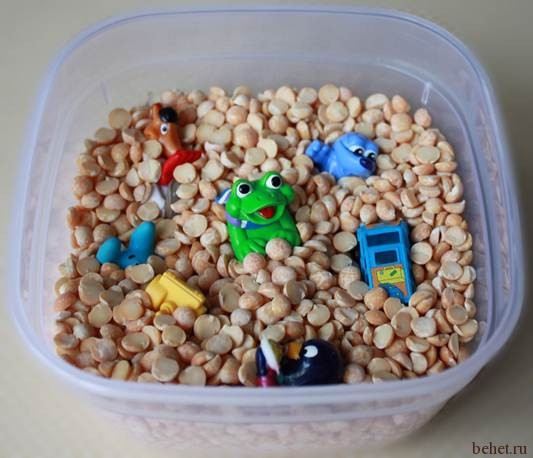 4.Чтение художественной литературы5. Сюжетно-ролевые игры6. Игры драматизации
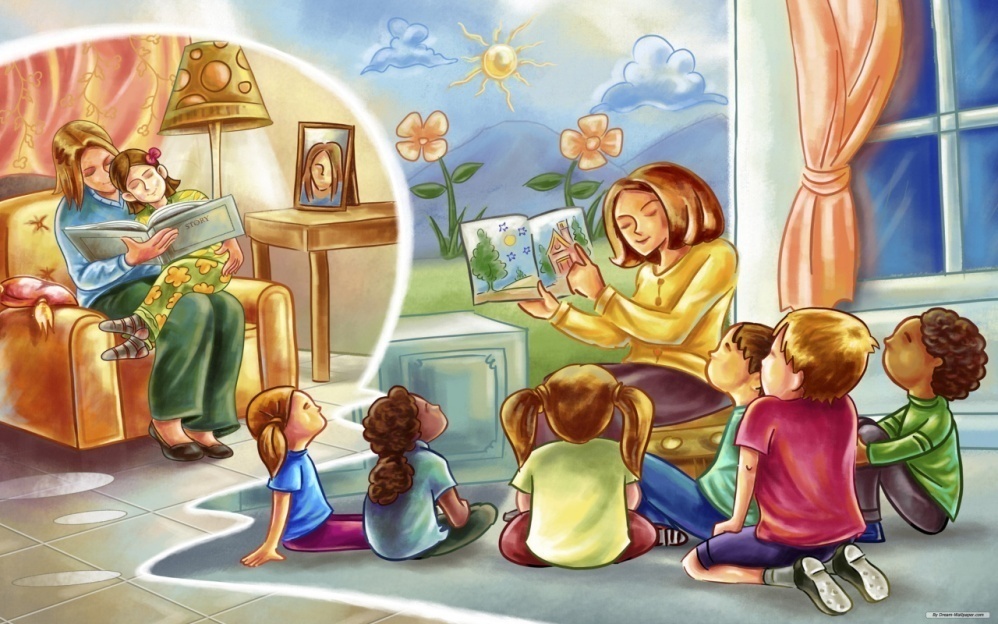 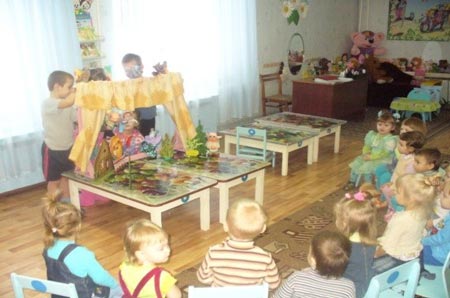 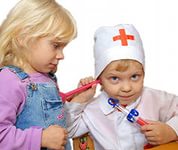 Советы учителя-логопеда:-Речь взрослых должна быть четкой, неторопливой, грамматически и фонетически правильно оформленной.-Обращайте внимание детей на то, как они согласовывают слова в предложении, поправляйте ребенка.-Упражняйте ребенка в согласовании имен существительных с разными частями речи.-Используйте игру: «Чего не стало?».-Используйте игру: «Где игрушка?» (использование предлогов в предложении).-Учите ребенка самостоятельно описывать игрушку.-Учите детей сравнивать предметы между собой.Учите подбирать слова к определенным глаголом.
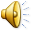 Спасибо за внимание.
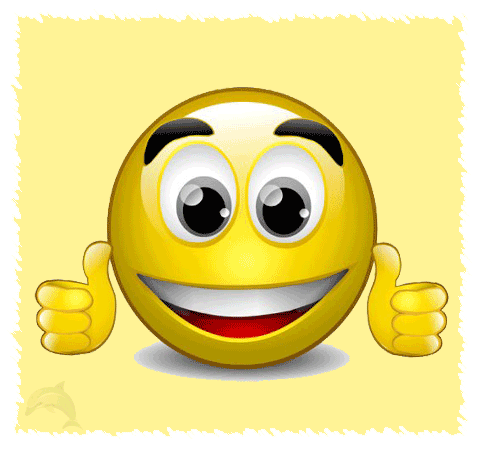